UBND THÀNH PHỐ BẾN CÁT
TRƯỜNG TIỂU HỌC HÒA LỢI
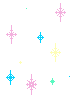 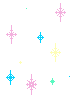 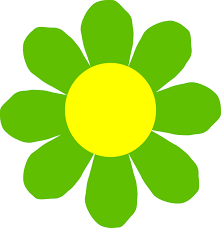 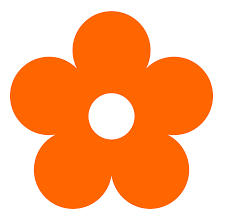 CHÀO MỪNG QUÝ THẦY CÔ
VỀ DỰ GIỜ TIẾT DẠY
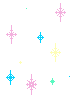 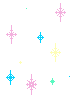 Môn: Toán             PPCT: 132
Lớp : 5A3
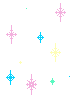 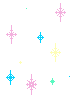 Giáo viên thực hiện: Nguyễn Thị Hồng Vỹ
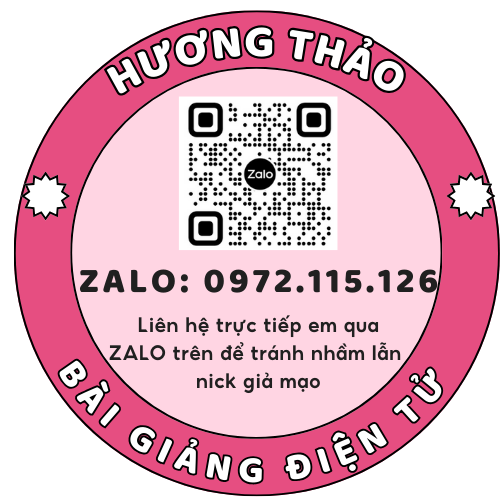 Khởi động
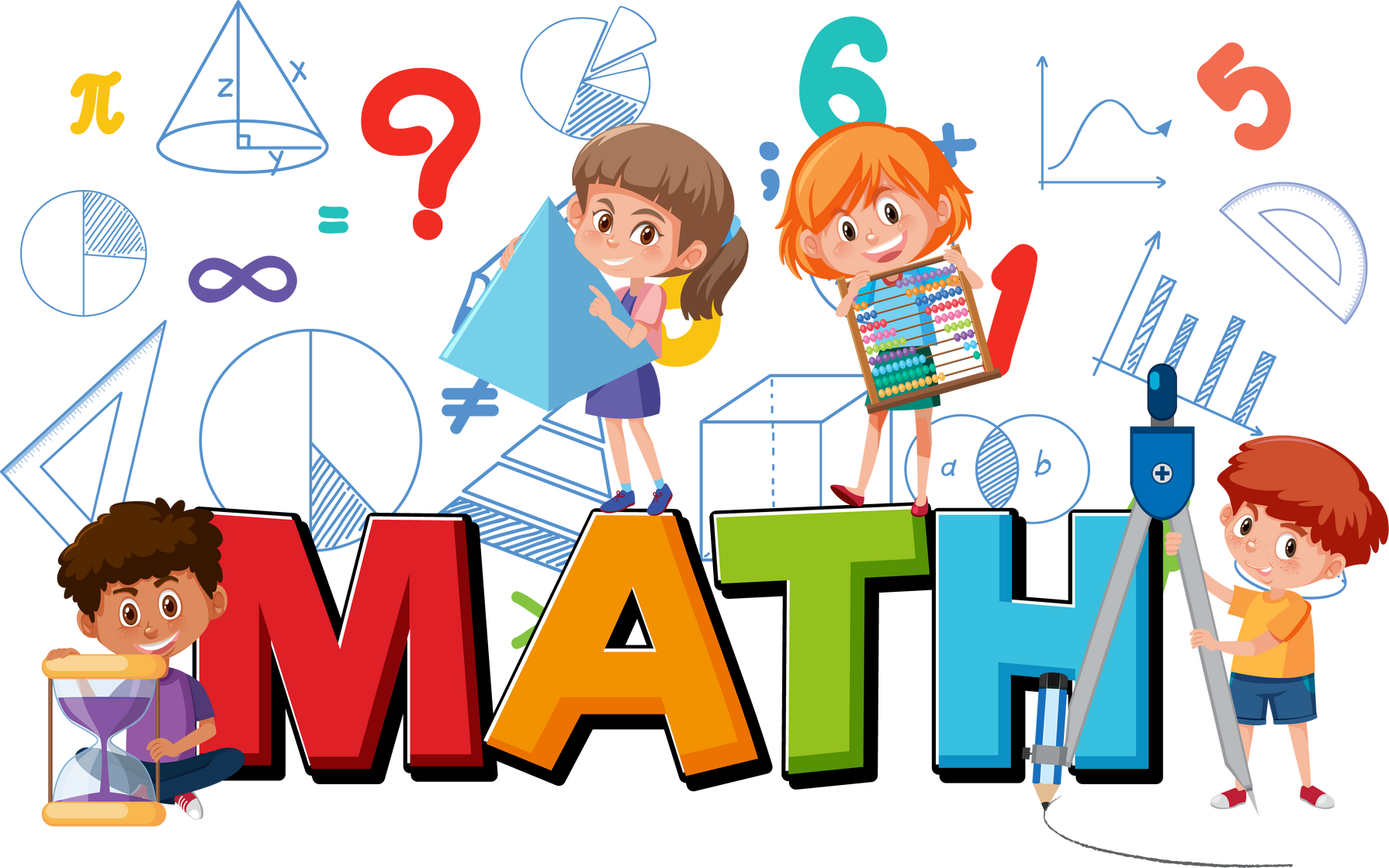 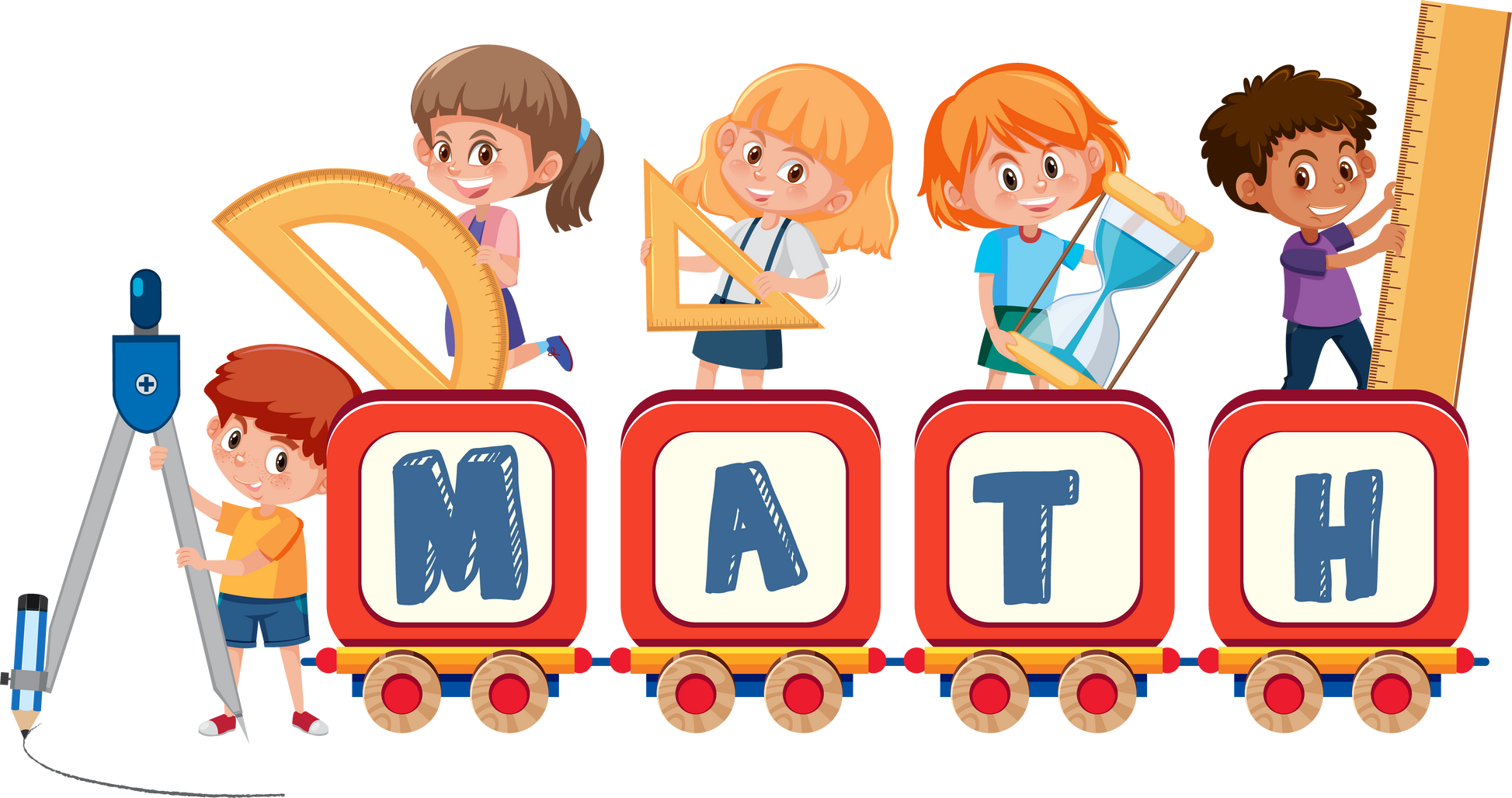 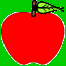 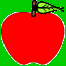 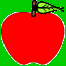 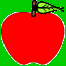 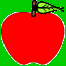 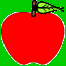 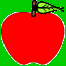 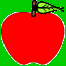 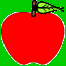 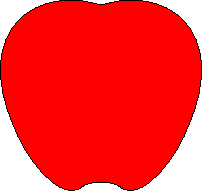 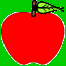 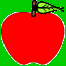 15 giờ 35 phút + 3 giờ 20 phút = ?
18 giờ 55 phút
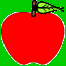 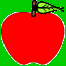 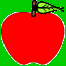 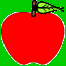 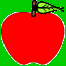 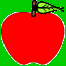 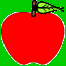 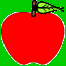 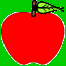 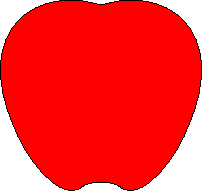 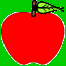 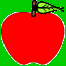 24 giờ 46 phút + 15 giờ 35 phút = ?
39 giờ 81 phút = 40 giờ 21 phút
Thứ tư, ngày 17 tháng 10 năm 2018
Toán
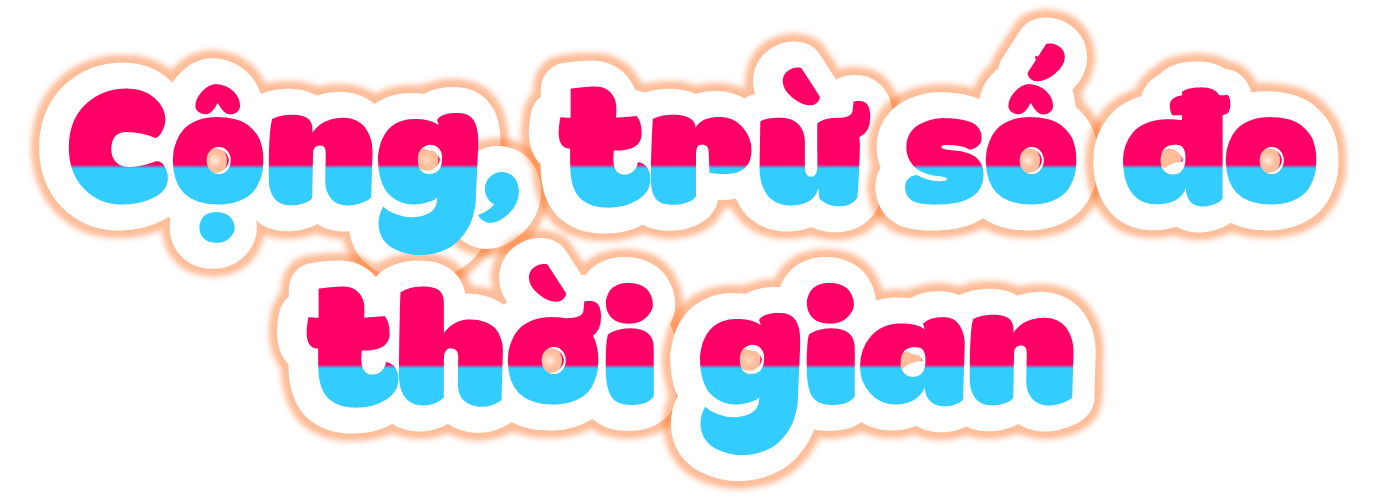 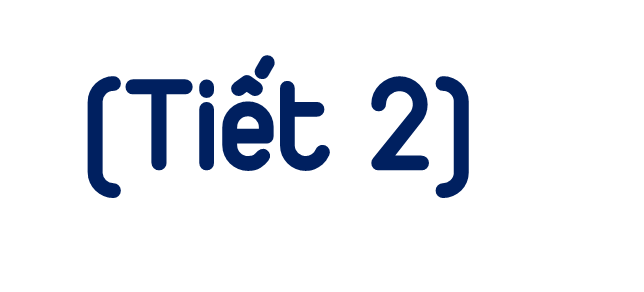 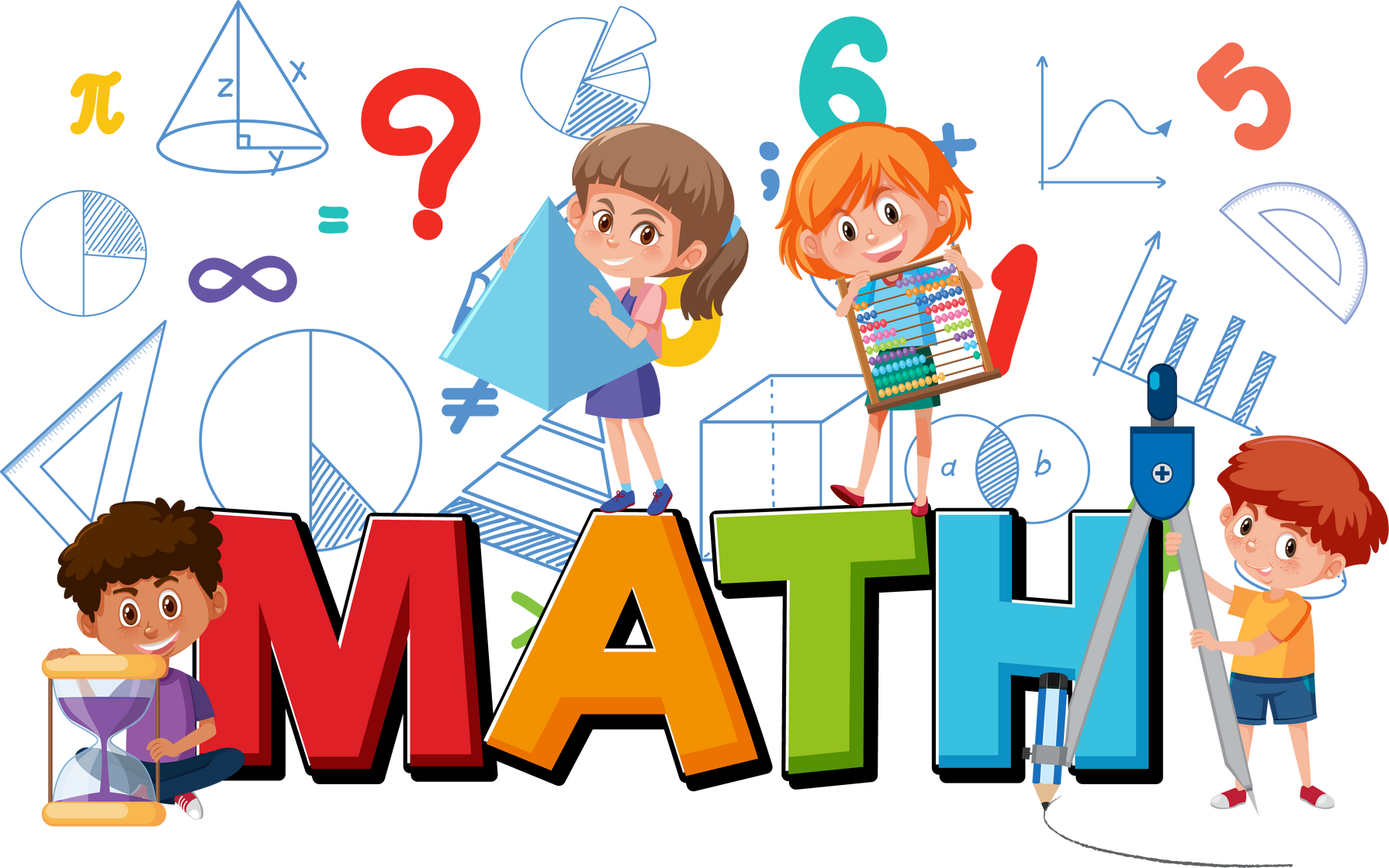 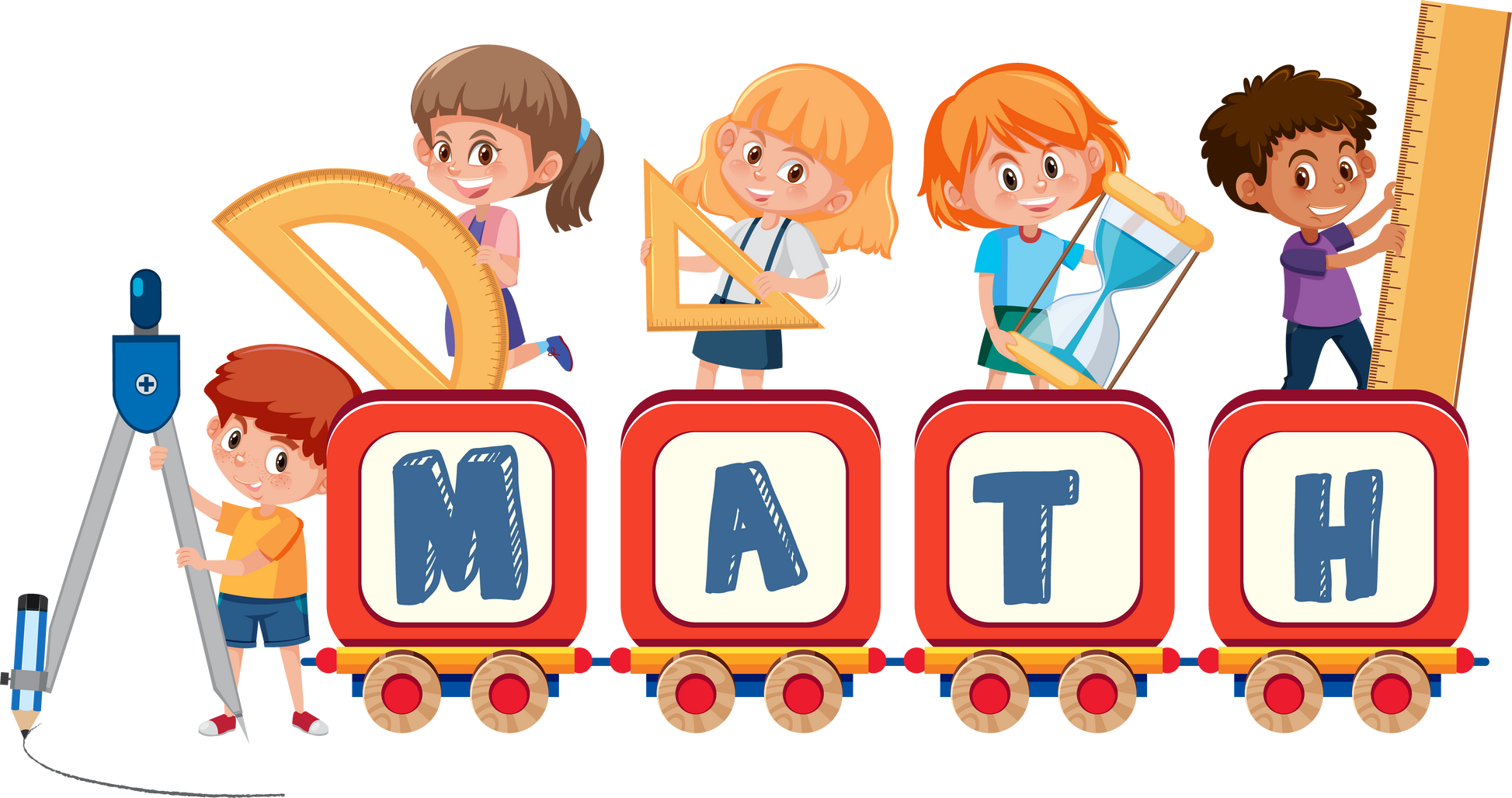 Thứ tư, ngày 17 tháng 10 năm 2018
Toán
TRỪ SỐ ĐO THỜI GIAN
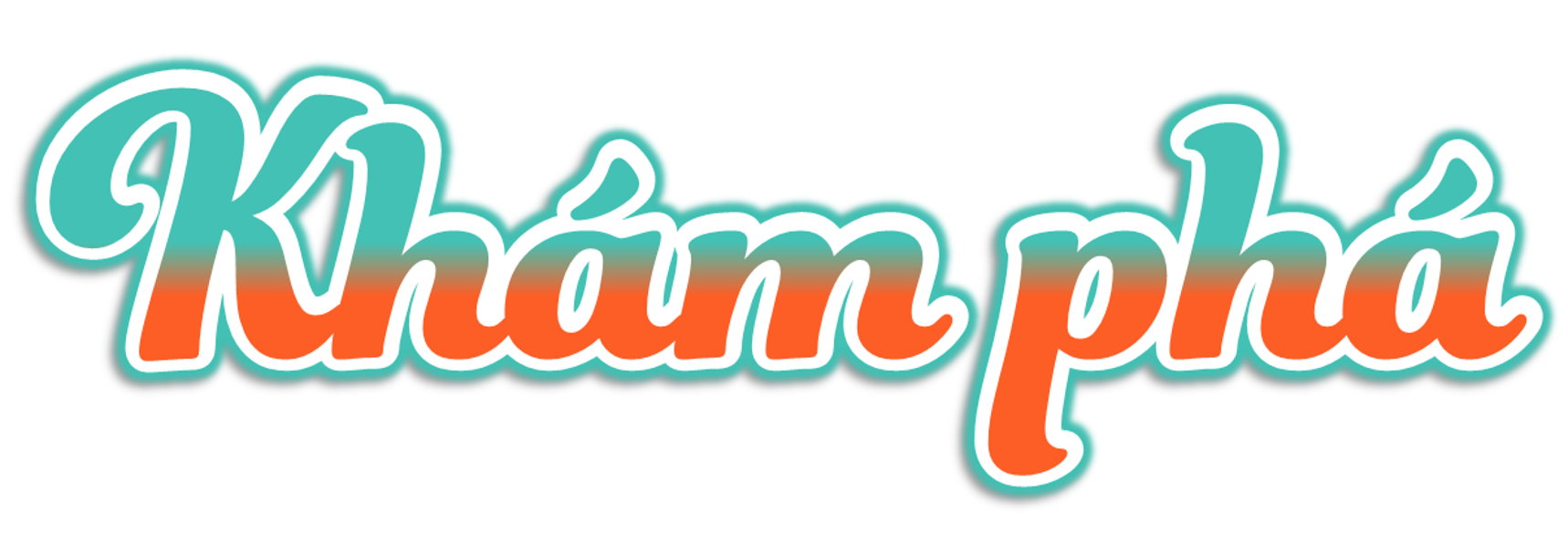 Thứ tư, ngày 17 tháng 10 năm 2018
Toán
TRỪ SỐ ĐO THỜI GIAN
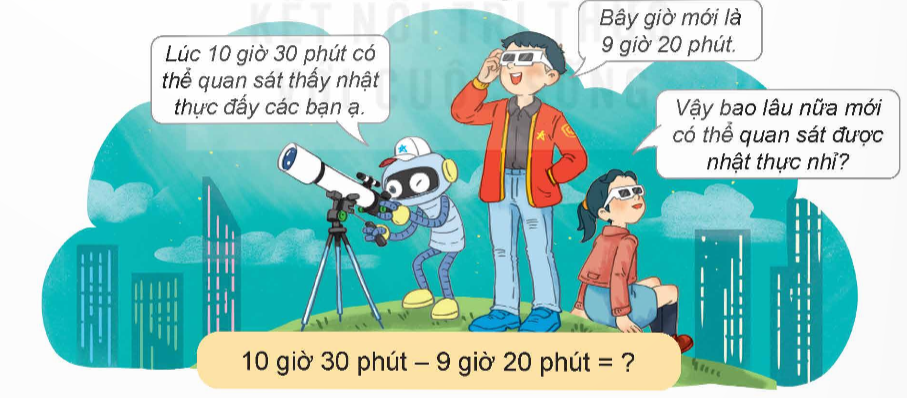 Thứ tư, ngày 17 tháng 10 năm 2018
Toán
TRỪ SỐ ĐO THỜI GIAN
10 giờ 30 phút - 9 giờ 20 phút = ?
10 giờ 30 phút 
  9 giờ 20 phút
-
1 giờ 10 phút
Vậy 10 giờ 30 phút - 9 giờ 20 phút = 1 giờ 10 phút
Hoạt động
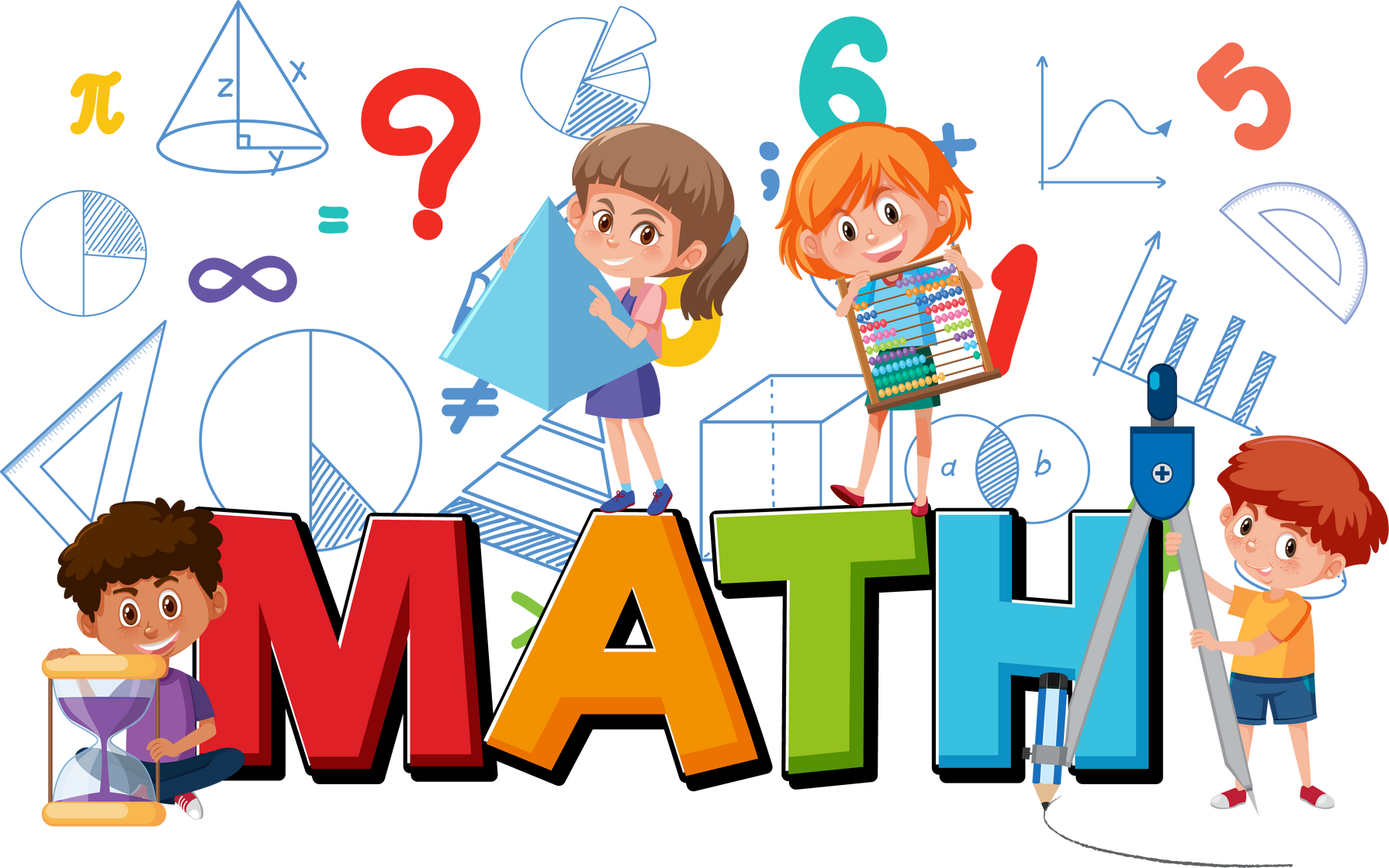 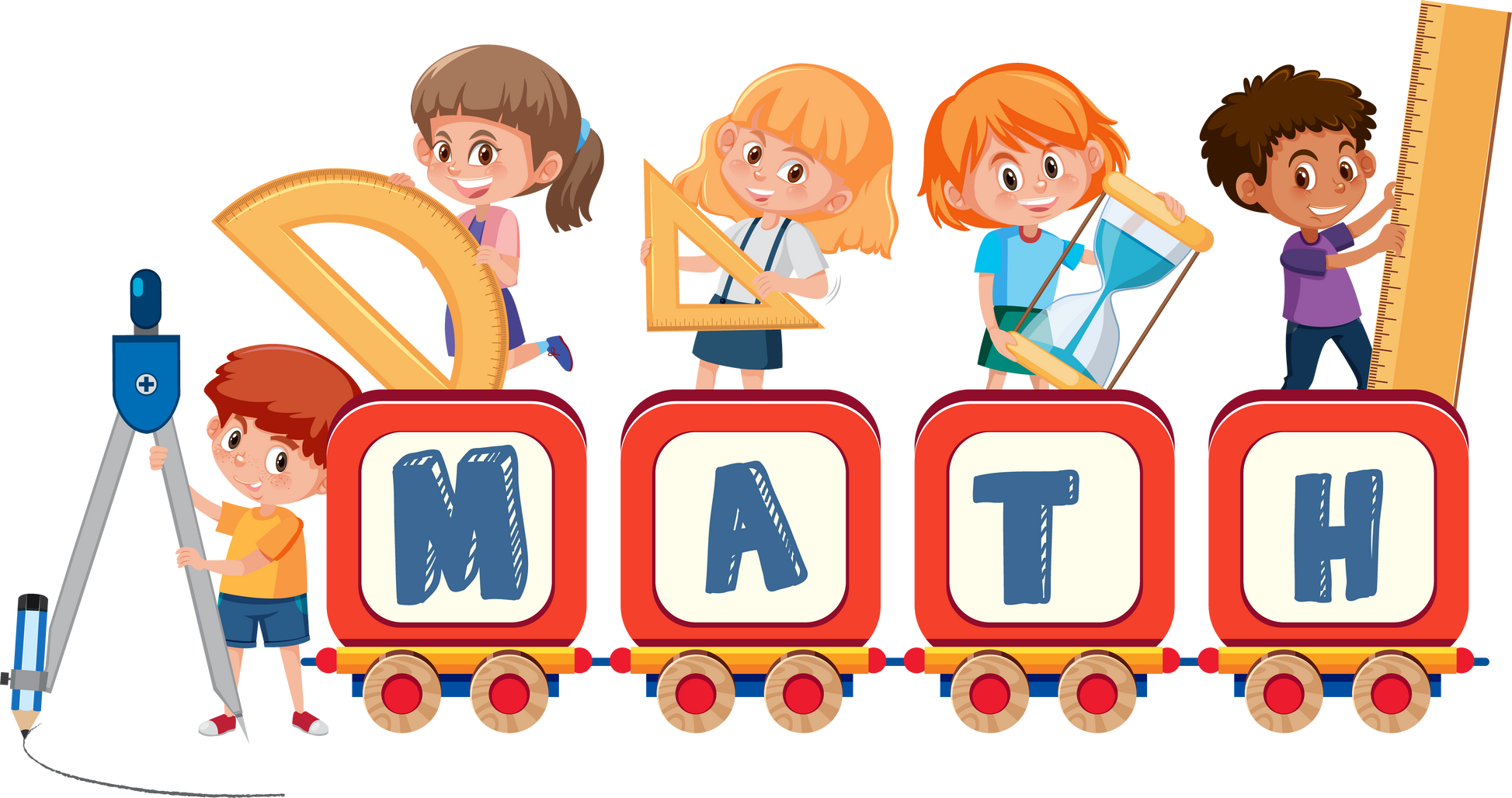 Thứ tư, ngày 17 tháng 10 năm 2018
Toán
TRỪ SỐ ĐO THỜI GIAN
a) Tính
1
20 phút 25 giây – 12 phút 10 giây
= 8 phút 15 giây
= 4 giờ
16 giờ 30 phút – 12 giờ 30 phút
Thứ tư, ngày 17 tháng 10 năm 2018
Toán
TRỪ SỐ ĐO THỜI GIAN
b) Chọn câu trả lời đúng
1
Một ô tô đi từ Thanh Hóa lúc 14 giờ 5 phút và về đến Nghệ An lúc 17 giờ 20 phút cùng ngày. Hỏi ô tô đó đi từ Thanh Hóa đến Nghệ An hết bao lâu?
A. 3 giờ 5 phút
B. 3 giờ 15 phút
C. 3 giờ 25 phút
Ô tô đi từ Thanh Hóa đến Nghệ An hết thời gian là:
17 giờ 20 phút – 14 giờ 5 phút = 3 giờ 15 phút
Thứ tư, ngày 17 tháng 10 năm 2018
Toán
TRỪ SỐ ĐO THỜI GIAN
a) Tính ( theo mẫu):
2
Mẫu: 4 phút 10 giây – 2 phút 30 giây = ?
Đổi: 4 phút 10 giây = 3 phút 70 giây
3 phút 70 giây
2 phút 30 giây
-
1 phút 40 giây
Vậy: 4 phút 10 giây – 2 phút 30 giây = 1 phút 40 giây
1 giờ 30 phút – 50 phút
8 phút 20 giây – 5 phút 40 giây
Thứ tư, ngày 17 tháng 10 năm 2018
Toán
TRỪ SỐ ĐO THỜI GIAN
a) Tính ( theo mẫu):
2
8 phút 20 giây – 5 phút 40 giây
1 giờ 30 phút – 50 phút
Đổi: 8 phút 20 giây = 7 phút 80 giây
Đổi: 1 giờ 30 phút = 90 phút
7 phút 80 giây
5 phút 40 giây
90 phút 
50 phút
-
-
40 phút
2 phút 40 giây
Vậy: 1 giờ 30 phút – 50 phút = 40 phút
Vậy: 8 phút 20 giây – 5 phút 40 giây 
          = 2 phút 40 giây
Thứ tư, ngày 17 tháng 10 năm 2018
Toán
TRỪ SỐ ĐO THỜI GIAN
b) Chọn câu trả lời đúng
2
Một máy bay có giờ khởi hành dự kiến là 6 giờ 30 phút. Tuy nhiên do tình hình thời tiết xấu, giờ khởi hành bị lùi lại đến 7 giờ 20 phút cùng ngày. Hỏi giờ khởi hành bị lùi lại bao lâu?
A. 1 giờ 10 phút
B. 1 giờ
C. 50 phút
Giờ khởi hành bị lùi lại thời gian là:
7 giờ 20 phút – 6 giờ 30 phút = 50 phút
Thứ tư, ngày 17 tháng 10 năm 2018
Toán
TRỪ SỐ ĐO THỜI GIAN
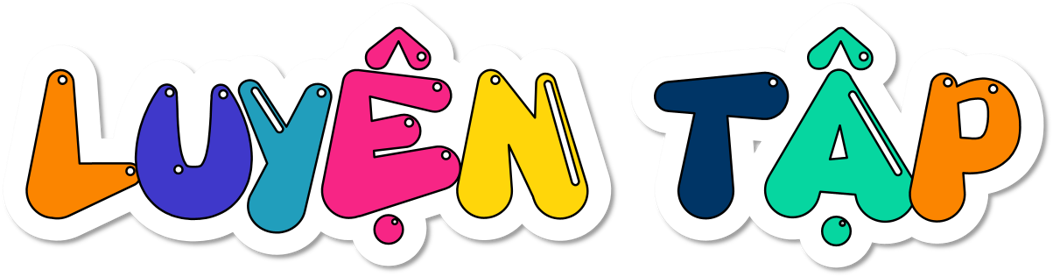 Thời gian (viết theo hệ 24 giờ) tại cùng một thời điểm ở các thành phố: Hà Nội; Xin-ga-po (Singapore); Pa-ri (Paris) và Niu Oóc (New York) như bảng dưới đây:
Để tiếp cận bài tập này, trước tiên GV có thể cung cấp thông tin về các thành phố được nêu ra trong sách. Chẳng hạn:
+ Xin-ga-po là thủ đô của nước Xin-ga-po (tên thủ đô trùng với tên nước).
+ Pa-ri là thủ đô của nước Pháp.
+ Niu Oóc là một tiểu bang thuộc miền Đông Bắc Hoa Kì.
Thời gian (viết theo hệ 24 giờ) tại cùng một thời điểm ở các thành phố: Hà Nội; Xin-ga-po (Singapore); Pa-ri (Paris) và Niu Oóc (New York) như bảng dưới đây:
Độ chênh lệch giờ ở Hà Nội và Xin-ga-po: 
9 giờ 30 phút – 8 giờ 30 phút = 1 giờ
=> Giờ ở Hà Nội chậm hơn giờ ở Xin-ga-po 1 giờ
Thời gian (viết theo hệ 24 giờ) tại cùng một thời điểm ở các thành phố: Hà Nội; Xin-ga-po (Singapore); Pa-ri (Paris) và Niu Oóc (New York) như bảng dưới đây:
Độ chênh lệch giờ ở Hà Nội và Pa-ri: 
8 giờ 30 phút – 3 giờ 30 phút = 5 giờ
=> Giờ ở Hà Nội nhanh hơn giờ ở Pa-ri 5 giờ
Thời gian (viết theo hệ 24 giờ) tại cùng một thời điểm ở các thành phố: Hà Nội; Xin-ga-po (Singapore); Pa-ri (Paris) và Niu Oóc (New York) như bảng dưới đây:
Độ chênh lệch giờ ở Hà Nội và Pa-ri: 
8 giờ 30 phút – 3 giờ 30 phút = 5 giờ
=> Giờ ở Hà Nội nhanh hơn giờ ở Pa-ri 5 giờ
Thời gian (viết theo hệ 24 giờ) tại cùng một thời điểm ở các thành phố: Hà Nội; Xin-ga-po (Singapore); Pa-ri (Paris) và Niu Oóc (New York) như bảng dưới đây:
Độ chênh lệch giờ ở Hà Nội và Niu 0óc: 
24 giờ 00 phút – 21 giờ 30 phút = 2 giờ 30 phút
8 giờ 30 – 0 giờ = 8 giờ 30 phút
=> 2 giờ 30 phút + 8 giờ 30 phút =  11 giờ
Vậy: Giờ ở Hà Nội nhanh hơn giờ ở Niu 0óc 11 giờ
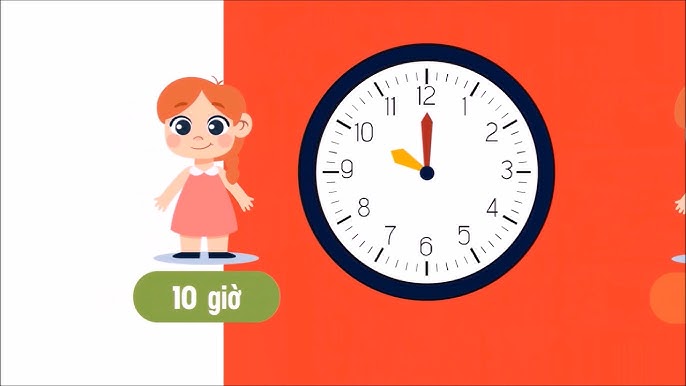 Thời gian (viết theo hệ 24 giờ) tại cùng một thời điểm ở các thành phố: Hà Nội; Xin-ga-po (Singapore); Pa-ri (Paris) và Niu Oóc (New York) như bảng dưới đây:
a) Chọn câu trả lời đúng.
Tại thời điểm ở Hà Nội là 11 giờ 30 phút ngày 1 tháng 6 thì ở Niu Oóc là:
A. 0 giờ 30 phút ngày 31 tháng 5
B. 12 giờ 30 phút ngày 1 tháng 6
C. 0 giờ 30 phút ngày 1 tháng 6
D. 12 giờ 30 phút ngày 31 tháng 5
Tại thời điểm ở Hà Nội là 11 giờ 30 phút ngày 1 tháng 6 thì ở Niu Oóc là:
11 giờ 30 phút – 11 giờ = 0 giờ 30 phút (ngày 1 tháng 6)
b) Tại thời điểm ở Hà Nội là 12 giờ ngày 1 tháng 6 thì ở mỗi thành phố còn lại đang là mấy giờ? Từ đó quan sát tranh rồi cho biết mỗi đồng hồ đang chỉ giờ ở thành phố nào?
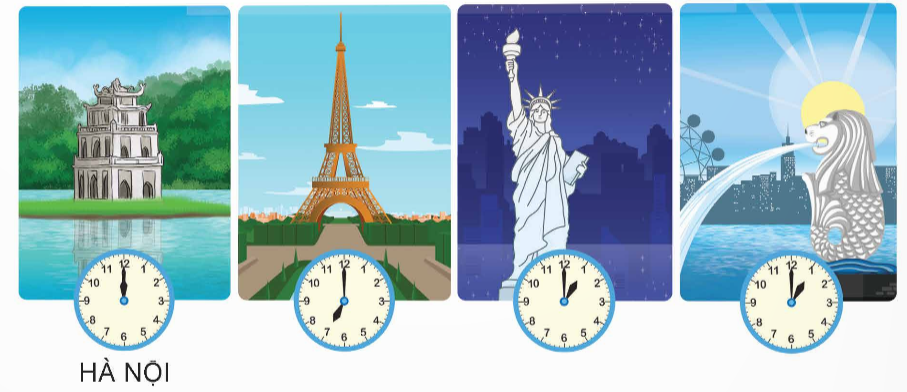 Xin-ga-po
Giờ ở Hà Nội chậm hơn giờ ở Xin-ga-po 1 giờ nên  12 giờ + 1 giờ = 13 giờ
b) Tại thời điểm ở Hà Nội là 12 giờ ngày 1 tháng 6 thì ở mỗi thành phố còn lại đang là mấy giờ? Từ đó quan sát tranh rồi cho biết mỗi đồng hồ đang chỉ giờ ở thành phố nào?
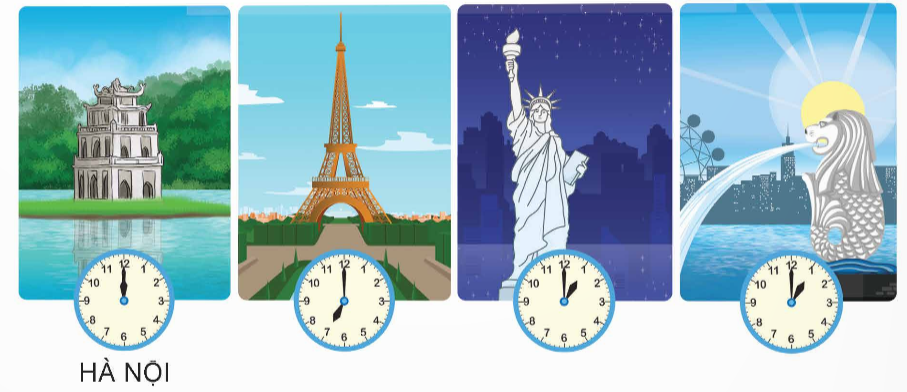 Pa-ri
Xin-ga-po
Giờ ở Hà Nội nhanh hơn giờ ở Pa-ri 5 giờ nên  12 giờ - 5 giờ = 7 giờ
b) Tại thời điểm ở Hà Nội là 12 giờ ngày 1 tháng 6 thì ở mỗi thành phố còn lại đang là mấy giờ? Từ đó quan sát tranh rồi cho biết mỗi đồng hồ đang chỉ giờ ở thành phố nào?
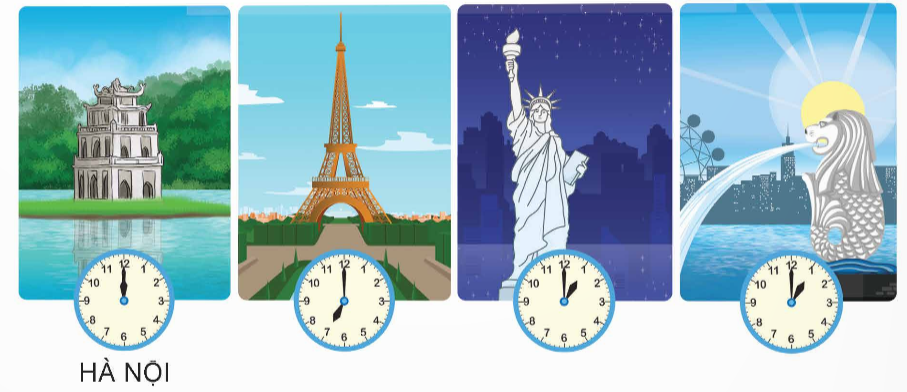 Pa-ri
Niu Oóc
Xin-ga-po
Giờ ở Hà Nội nhanh hơn giờ ở Niu 0óc 11 giờ nên  12 giờ - 11 giờ = 1 giờ
TẠM BIỆT
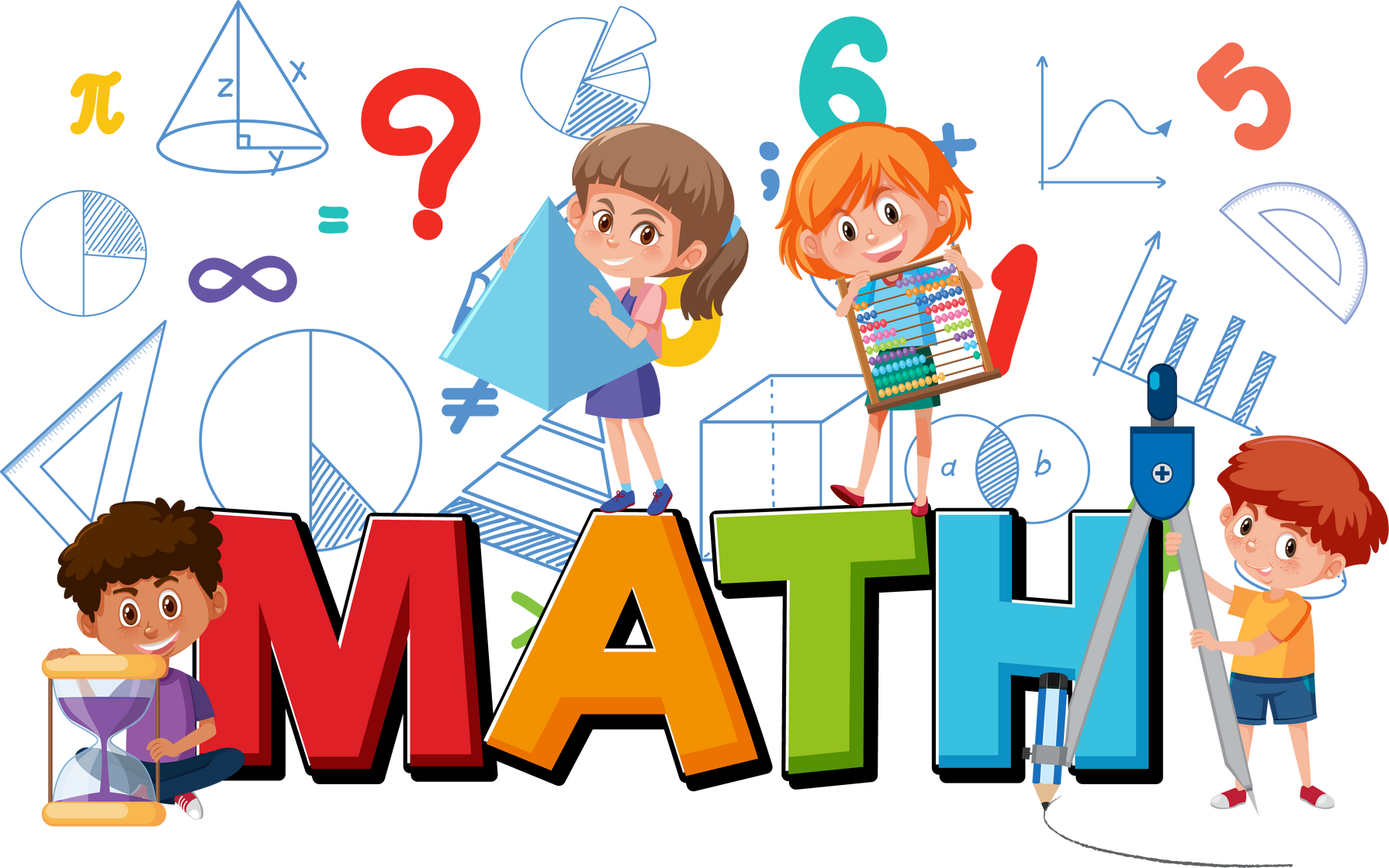 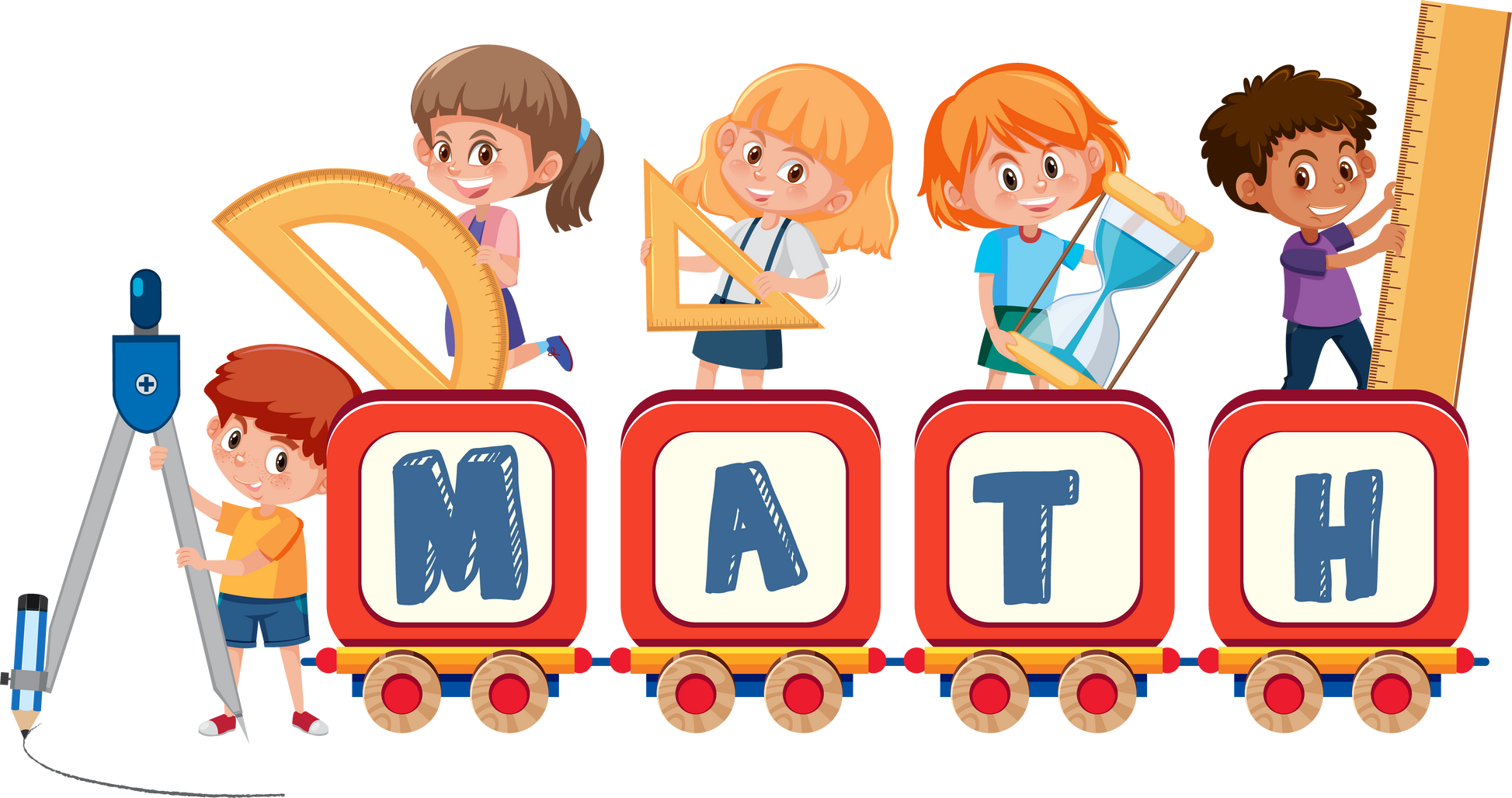